به نام خدا
1
کلیاتی در مورد پیشگیری از اعتیاد
2
آشنایی با مفاهیم اولیه
اعتیاد یعنی وابستگی به مواد 
مواد:  شامل همه ترکیباتی میشود که باعث تغییرکارکرد مغز بشود(مثل افسردگی،هیجان ویا اختلال درقضاوت وشعور)
    وابستگی :تمایل شدید فرد به ادامه مصرف یک ماده
3
آشنایی با مفاهیم اولیه
كلمات اعتياد ( Addiction ) و معتاد ( Addict )   
 اغلب به طور ضمني داراي معاني توهين آميزي هستند 
و گاهي كم اهميت جلوه داده ميشود و حتي براي فعاليت
 هاي معمولي مثل ورزش كردن و حل كردن جدول هم به
 كار ميرود
4
مصرف اتفاقي
يعني استفاده از يك ماده بدون در پي داشتن مشكلات. اين مرحله از يك جهت بسيار خطر ناك است زيرا اگر اطرافيان به فرد اعتراض كنند او نه خودش را معتاد ميداند ونه قبول ميكند كه يك زماني به اين مواد وابسته خواهد شد
5
(تفنني)مصرف گاه به گاه
يعني مصرف يك ماده به صورت تفننی که همراه است با شروع مشكلات
6
(Abuse) سوءمصرف
به معنای مصرف مداوم الکل یا مواد به رغم پیامد های منفی
 ان است و حد اقل یکی از ویژگی های زیررا دارا میباشد:

1. تداوم مصرف مواد كه موجب مختل شدن فعاليتهاي اجتماعي،
  شغلي و تفريحي مشود . (مثل غيبت ازمدرسه يا نرسيدن به 
   مسئوليت هاي شغلي)
2. تداوم مصرف مواد در موقعيت هاي خطرناك (مثل رانندگي يا كار با وسايل مكانيكي)
7
(Abuse) سوءمصرف
3. بروز مكرر تخلفات قانوني
 (مثل جلب شدن به كلانتري)

4. تداوم مصرف مواد به رغم بروز مشكلات اجتماعي و بين فردي
 (مثل درگيري با همسر)
8
(dependency) وابستگی
به معنی مصرف اجباری الکل یا مواد ، صرف نظر ازپیامد های منفی ان
 است وحداقل باید دارای سه نشانه ازنشانه های زیر باشد:
1.تحمل 
افزايش تدريجي مقدار ماده مصرفي لازم براي دستيابي به علائم مصرف
 آن ماده (حالت نشئه)
2.علائم ترك
فرد وابسته در صورت عدم مصرف ماده به عوارض ناراحت كننده اي
 دچار ميشود كه به آن ”خماري“ ميگويند
9
(Addiction) وابستگی
3. به تدريج نسبت به آداب و مسئوليت هاي خانوادگي اجتماعي خود بي تفاوت ميشود.

4.فرد وابسته گاهي به ترك ماده تمايل پيدا ميكند ،اما نميتواند آنرا ترك كند.

5. تداوم مصرف ماده علي رغم آگاهي از عوارض آن .
10
راهبردهاي كاهش عرضه
اين راهبردها شامل استفاده از روش‌هايي است براي كاهش دسترسي به مواد. مثل انهدام مواد توليد شده،  تعيين مجازات براي قاچاقچيان مواد،  محافظت از مرزها،  مجازات مجرم براي مصرف مواد و خريد و فروش آن 

در مورد مواد قانوني مثل تنباكو و الكل (در كشورهايي كه غير قانوني نيست) راهبرد كاهش شامل افزايش ماليات،  افزايش سن قانوني استفاده از مواد قانوني،  اعمال قوانين محدودكننده بيشتر،  كاهش تبليغات مواد،  كاهش مكان‌هاي فروش و افزايش مجازات براي فروشندگان مواد به افراد زير سن قانوني است.
11
راهبردهاي كاهش تقاضا
اين راهبردها براي كاهش تقاضاي مواد غير قانوني به کار می رود، پيشگيري و درمان بخشي از كاهش تقاضا محسوب مي‌شوند. پيشگيري بوسيله كاهش عوامل خطر و افزايش عوامل محافظ تقاضا ی مواد اعتیاد آور را كاهش مي‌دهد.  
درمان براي كاهش تقاضا با قطع مصرف مواد اعتیاد آور در معتادان طراحي شده است. 
بطور كلي پيشگيري مي‌تواند هر يك از پنج هدف زير را در بر داشته باشد. 
فرد،  گروه همتا،  مدرسه ، خانواده و اجتماع.
12
پیشگیری
پيشگيري فرصت‌هايي را براي توقف مشكلات موادقبل از شروع آن فراهم مي‌كند و موجب تغیيرات اجتماعي موثر در جهت حمايت از رفتارهاي سلامتي می گردد.
13
رویکرد های پیشگیری
رویکردایجاد ترس و نگرانی
	ترساندن از طریق بزرگ کردن جنبه های منفی مصرف مواد
 رویکرد آگاهسازی
	افزایش آگاهی در باب مواد، اثرات آن ها و پیامد های مصرف مواد، تقویت نگرش ضد مصرف مواد
رویکرد پرورش عاطفی
	افزایش عزت نفس، تصمیم گیری، رشد روابط بین فردی، استفاده کم یا عدم استفاده از اطلاعات در باب مصرف مواد
14
رویکرد های پیشگیری
رویکرد جایگزین
	افزایش عزت نفس، اتکای به خود،ارایه فعالیت های جایگزین مصرف مواد، کاهش اساس بی حوصلگی یا بیگانگی
رویکرد محيطي ـ اجتماعي
	افزایش آگاهی از فشار اجتماعی برای مصرف مواد، پایه گذاری هنجارهای عدم مصرف مواد،افزایش توان تصمیم گیری و مهارتهای قاطعیت ورزی اجتماعی
	بهترین روش؟
	رویکردی جامع که طیف وسیعی از تعیین کننده های سبب   شناختی را هدف قرار دهد.
15
انواع پیشگیری
همگانی (Universal)
	كل جمعيت را(اجتماع محلي ،مدرسه و محله)در نظر ميگيرد.
 انتخابی  (Selective) 
	مخاطب همه جميتي را شامل ميشود كه در معرض خطر مصرف مواد اعتیاد آورهستند.
ویژه (Indicative)
	اين برنامه‌ها براي افرادي كه علائم خطر زودهنگام را از خود بروز مي‌دهند، ولي هنوز معيارهاي تشخيصي وابستگي به مواد را ندارند، طراحي مي‌شوند
16
عوامل محافظ و عوامل خطر
عوامل محافظ 
	شرایط و وضعیت هایی هستند که احتمال مصرف مواد را كاهش خواهندداد 

عوامل خطر
	 شرایط و وضعیت هایی هستند كه احتمال مصرف مواد را افزايش خواهند داد.
17
عوامل خطر فردي وبین فردی
اطلاعات كم در مورد رفتارهاي سلامت گونه مثبت و خطرات مصرف مواد
روابط منفي با بزرگسالان
سطح پايين پيوند با فرهنگ جامعه پسند
فعاليت هاي جنسي زود هنگام يا حاملگي در سن نوجواني
پرخاشگري يا تهاجم
رغبت به خطر پذيري ( تبعيت از احساسات)
18
عوامل محافظ فردي و بين فردي
نگرش منفي به مصرف مواد اعتیاد آور 
كارآمدي يا صلاحيت اجتماعي 
سطح پايين فشار هيجاني و رواني 
احساس خوشبختي يا رضايت از زندگي و اعتماد به نفس  
سطح بالاي عزت نفس
روابط مثبت با بزرگسالان
آگاهي از خطر الكل،  دخانيات يا ساير مواد
19
عوامل خطر گروه همسال
پيوند با همسالان ضد اجتماعي
تقويت هنجارهاي منفي در مورد سوء مصرف مواد از طريق گروه همسال
الزام و درگيري باگروه  همسالان انحراف پذير
فعاليت های جنسي نامناسب
20
عوامل محافظتي گروه همسال
شامل معاشرت با همسالاني می‌شود كه 
در مدرسه درس می‌خوانند، 
برنامه های تفريحی دارند، 
در جایی به ارائه خدمات مشغول اند، دارای گرایش های معنوی و مذهبی می‌باشند يابه ساير فعاليت هاي سازمان یافته مشغول هستند.
21
عوامل خطر و محافظ خاص خانواده
عوامل خطر خاص خانواده
بدرفتاري / كشمكش خانوادگي 
والدين يا خواهر وبرادرهاي مصرف كننده مواد
	عوامل محافظتي خاص خانواده
تعامل با دوام و با ثبات خانواد / والدين 
پويايي مثبت خانوادگي
پيوند اجتماعي
22
عوامل خطر محیطی / اجتماعی
پذيرش سوء مصرف مواد توسط اجتماع 
مواجه بودن با پيامهاي رسانه اي موافق مصرف مواد
دستيابي راحت به الكل، مواد يا تنباكو و قيمت خرده فروشی پائين الكل ،  مواد و تنباكو
نبود نظارت بر جوانان
23
عوامل محافظ محیطی / اجتماعی
در دسترس بودن تفريحات سودمند
برقراری قوانین فروش حداقلی مواد 
تبليغات ضد مواد
24
بايد بخاطر داشته باشيم كه
غالبا مداخلة زود هنگام  زمانی که کودک در معرض خطر قرار دارد (مثل رفتارهاي پرخاشجويانه  و خودكنترلي ضعيف ) از طریق ایجاد و افزایش رفتار های مثبت و کاهش رفتار های پر خطر، موثر تراز مداخلات دير هنگام مي باشد.

خطرابتلاء به  سوءمصرف مواد بستگي  به ارتباط بين تعداد و نوع عوامل خطر (مثل نگرش مثبت به مواد و رفتارهاي انحرافي) و عوامل محافظ (مثل حمايت والدين) دارد.
25
بايد بخاطر داشته باشيم كه
تحقيقات نشان داده است كه بسياري از كودكان و نوجوانان كه در محيط‌هاي خانوادگي پرخطر رشد كرده‌اند به دليل اينكه در زندگي آنها عامل يا عوامل محافظتي وجود داشته است توانسته‌اند اين مشكلات را پشت سرگذاشته و اززندگي سالمي برخوردار شوند. 
يك عامل خطر براي يك فرد، ممكن است براي فرد ديگر عامل‌خطر نباشد.
26
بايد بخاطر داشته باشيم كه
عوامل محافظتي باعث ايجاد توازن در فرد مي‌شوند و به عنوان يك فيلتر(صافي) عمل مي‌كنند. اين عوامل درهرسطح اززندگي كودكان وجود دارد. به همين جهت مداخلات پيشگيرانه درهرسطحي ميزان  بروزخطررا تغيير مي‌دهد. 

تاثير عوامل خاص محافظ و خطر با سن تغييرمي‌كند.
27
بايد بخاطر داشته باشيم كه
با وجود آنكه عوامل خطر و محافظ ميتوانند بر روي همه گروههاي مردم اثرگذار باشند اين عوامل بر اساس سن جنس ، قوم ، فرهنگ و محيط فرد اثرات متفاوت  دارند. 
عوامل خطر زود هنگام کودکی، مثل رفتارپرخاشگرانه، با مداخله‌هاي خانواده، مدرسه و محیطی که در آن زندگی 
	می کند قابل پيشگيري و تغيير است.
 اگر چنین  نباشدرفتارهاي منفي مي‌تواند به خطرمنتهي شوند
28
عوامل محافظ و عوامل خطر
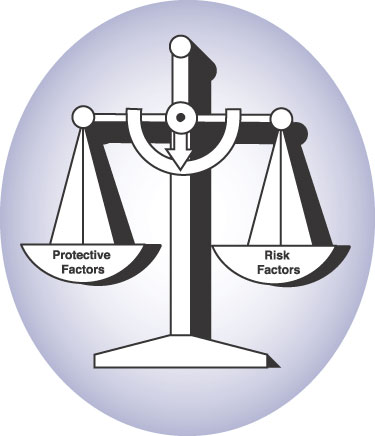 29
ممنون از حوصله شما
30